муниципальное автономное дошкольное образовательное учреждение
 «Центр развития ребенка - детский сад № 173» городского округа Самара
Создание игрового пространства в онлайн работе с детьми ОВЗ
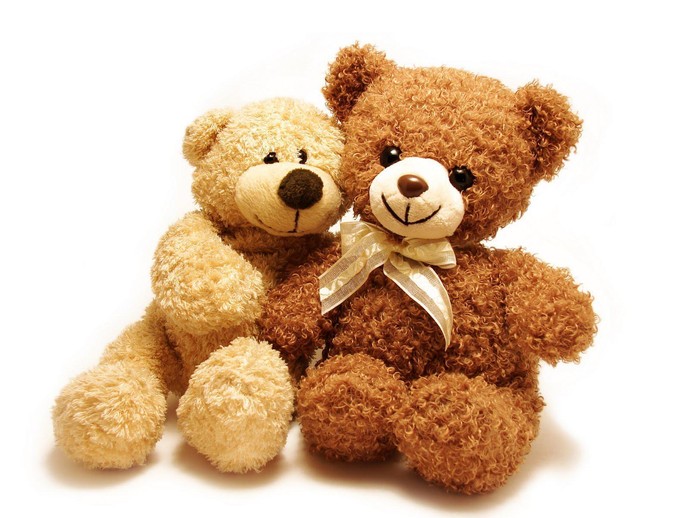 Педагог-психолог
Ким Ирина Олеговна
Подготовка к работе
1)Знакомимся  с возможностями  ZOOM
2) Балуемся и выбираем цвет, шрифт, толщину кисти, стираем рисунки ластиком
3) Мы можем нарисовать каракули, свое состояние, совместный рисунок и еще много-много чего
4) Можем придумать себе имя.
Придумать героя  для себя? (реального/воображаемого)
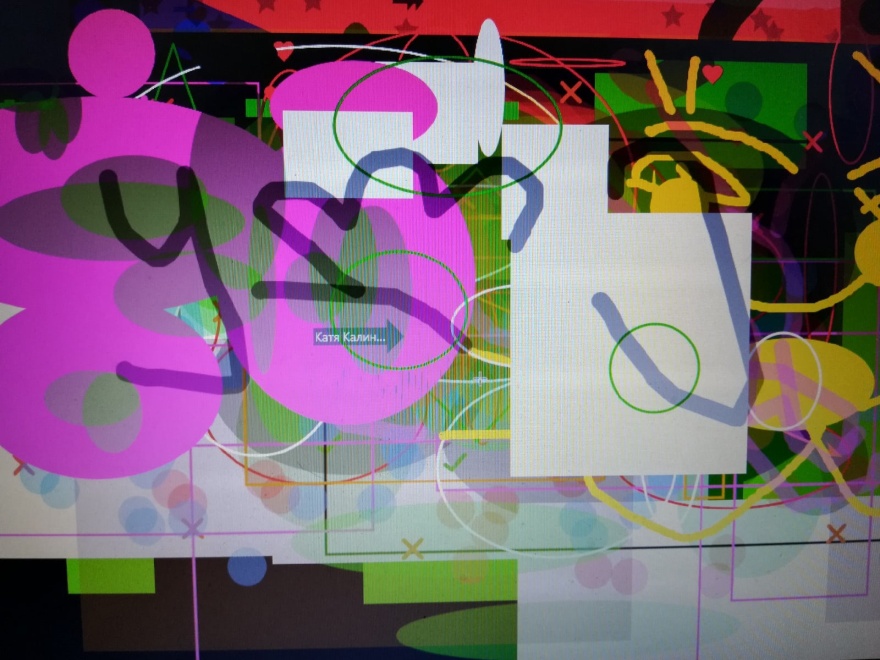 Важно, чтобы ZOOM стал    конфортным для ребенка!!!
Как мы можем сохранить наше присутствие в онлайн работе?
Упражнение «Мышка в углу комнаты»
В игровой форме мы предлагаем ребенку найти мышку в правом нижнем углу комнату, сделать ее синей, потом желтой, помахать нам хвостиком, улыбнуться
А потом посадить мышку в левый нижний угол комнаты, а потом в четыре угла на полу, а потом на потолок, посмотреть на мышек, итого их восемь. попросить их помахать хвостиками.
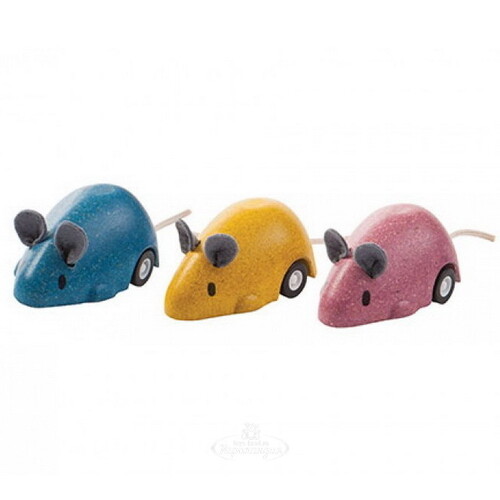 Работа с МАК в онлайн формате
https://metaforica.ru/
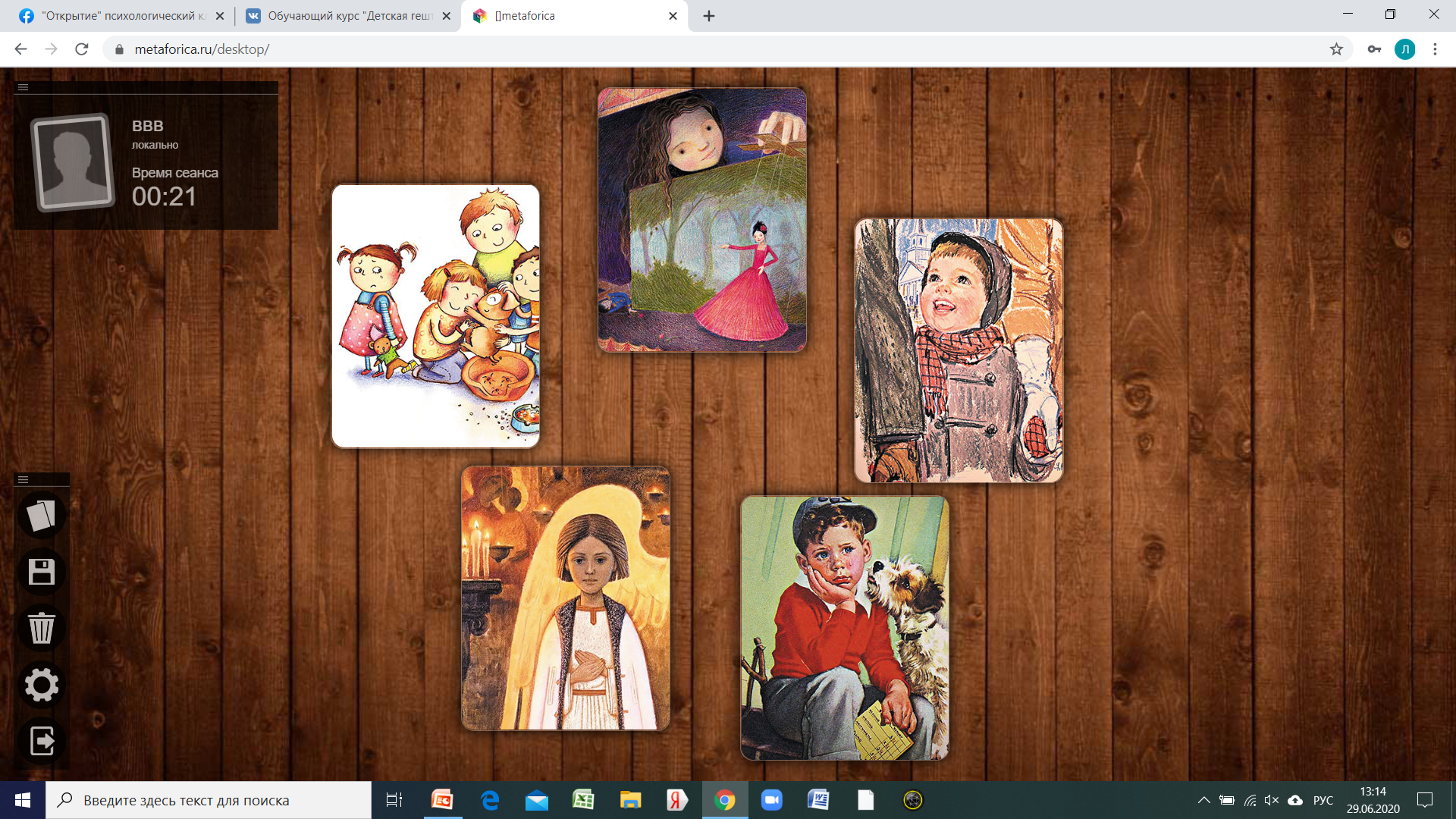 Варианты работы:
1.Выбери открытку, которая напоминает тебе детство/ текущую ситуацию/ сложность, с которой ты ко мне обратился(лась)/своё состояние и т.д.

2. Создание рассказа- выбери 10 и я выберу 10

3.Настоящее- прошлое-будущее (три открытки)
Работа с МАК в онлайн формате
Создание игрового пространства в онлайн формате
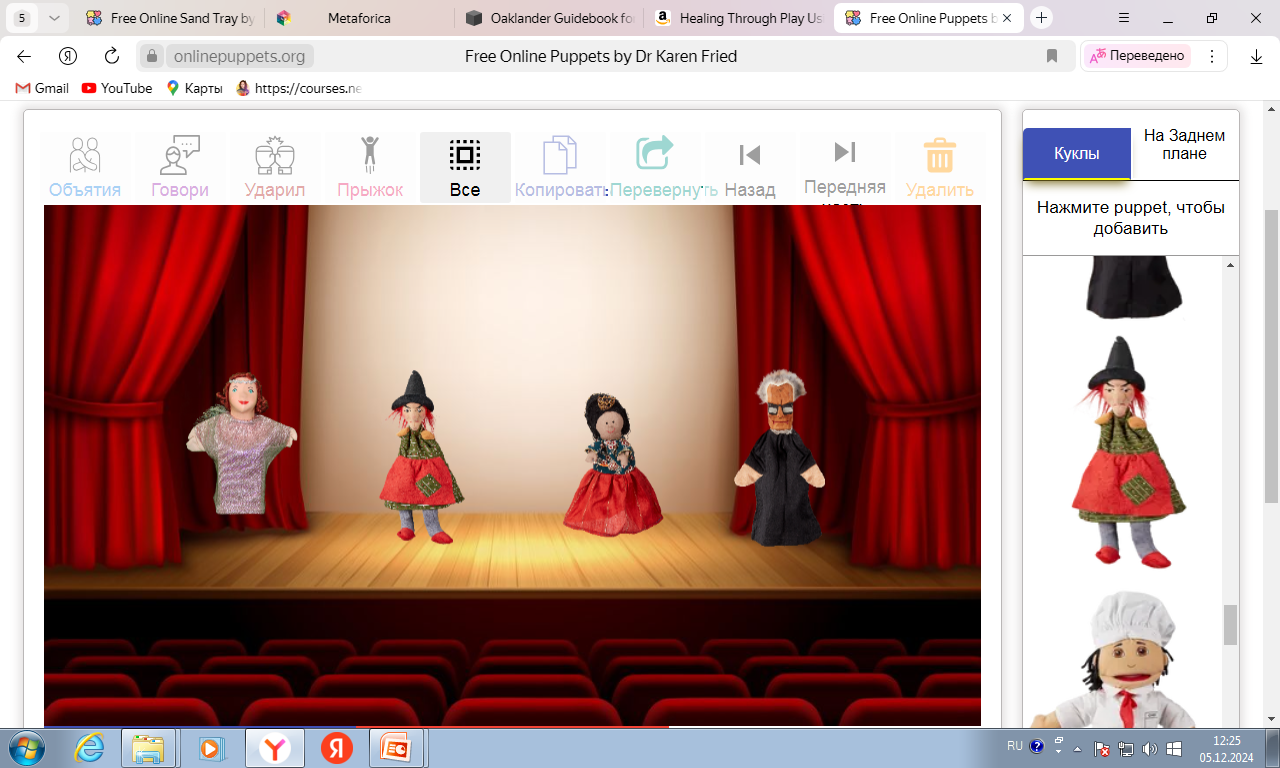 Интерактивная онлайн песочница
https://onlinesandtray.com/
Спасибо за внимание!
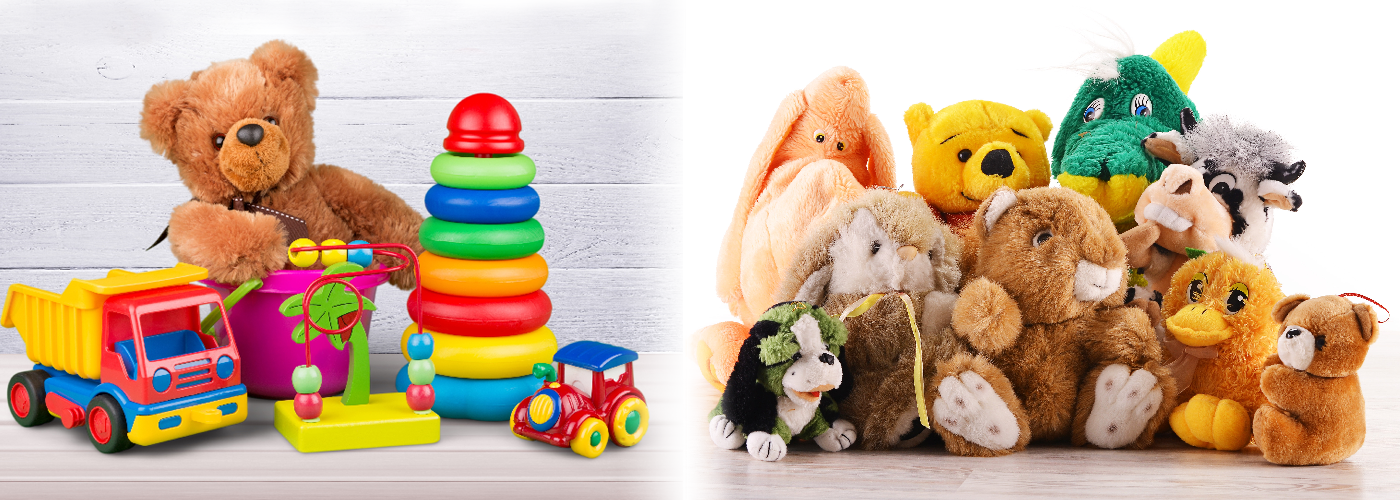